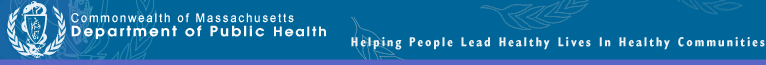 Drug Formulary Commission
Bureau of Health Professions Licensure
Department of Public Health
May 17, 2018
Slide 1
Presentation Agenda
Review of March 15th meeting
Cost Impact Presentation
Draft Formulary Regulations
105 CMR 720: Drug Formulary Commission 
(FKA: List of Interchangeable Drug Products)
Schedule
Guidance
Remarks
Next Steps
Slide 2
Formulary Review and Evaluation
Draft Amended Formulary
Slide 3
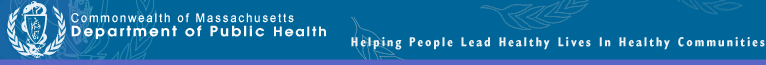 Drug Formulary Commission
Cost Impact Presentation
Slide 4
Substitution Cost Algorithm
Slide 5
Chemically Equivalent Substitution Stratification Factors
Slide 6
Promulgation of Regulation and Formulary
History
Proposed 105 CMR 720, List of Interchangeable Drug Products, including draft formulary, as redrafted, to the Public Health Council (PHC)  (11/9/2016)
Public hearing held on proposed changes to regulation (1/19/2017)
DPH staff reviewed comments and further amended, including  the addition of several new DFC approved IADs.
Public hearing held on proposed changes to regulation (7/7/2017)
PHC promulgated 105 CMR 720, Drug Formulary Commission (fka List of Interchangeable Drug Products), including draft formulary (8/9/2017)
Next Steps
Issue guidance, including special substitution considerations, and the requirements and process of substitution.
Review by Secretary of State  Regulation becomes effective (TBD).
Conduct prescriber education on abuse deterrent substitutes.
Slide 7
Formulary Guidance Background
This draft formulary is a tool for prescribers when continuing and initiating the treatment of pain.
Guidance will be issued approximately one month prior to the regulation, including the draft formulary, becoming effective.
“No Substitution”
The following items on a Schedule II prescription may not be changed by a pharmacist, pursuant to applicable DEA rules:
Name of Patient
Name of the Drug
Name of the Prescriber
Date of the Prescription
Prescriber unavailable
Slide 8
Membership Terms
Term Expires	Members
June 10, 2018	4
June 17, 2018	1
June 23, 2018	1
*July 27, 2018	4
August 6, 2018	1
August 14, 2018	1
August 17, 2018	1
Ex Officio	3
* Next Meeting  - July 19, 2018
Slide 9
Meeting Schedule
Tentative 3rd Thursday Schedule
June 21, 2018
July 19, 2018
August 16, 2018 **

** Optional if Non-opioid List update has not been completed. Update required by 8/30/18.
Slide 10
Meeting Summary
Meeting Recap

Next Steps

Next Meeting 
July 19, 2018
9:00AM to 12:00PM
@ 250 Washington Street (Boston, MA)
Slide 11